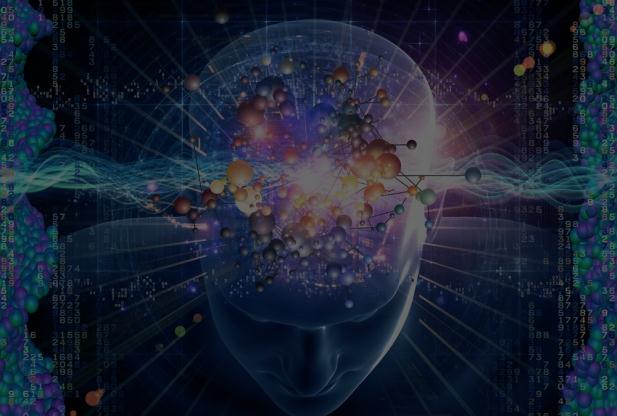 Welcome to Convocation!

College of Sciences & Mathematics
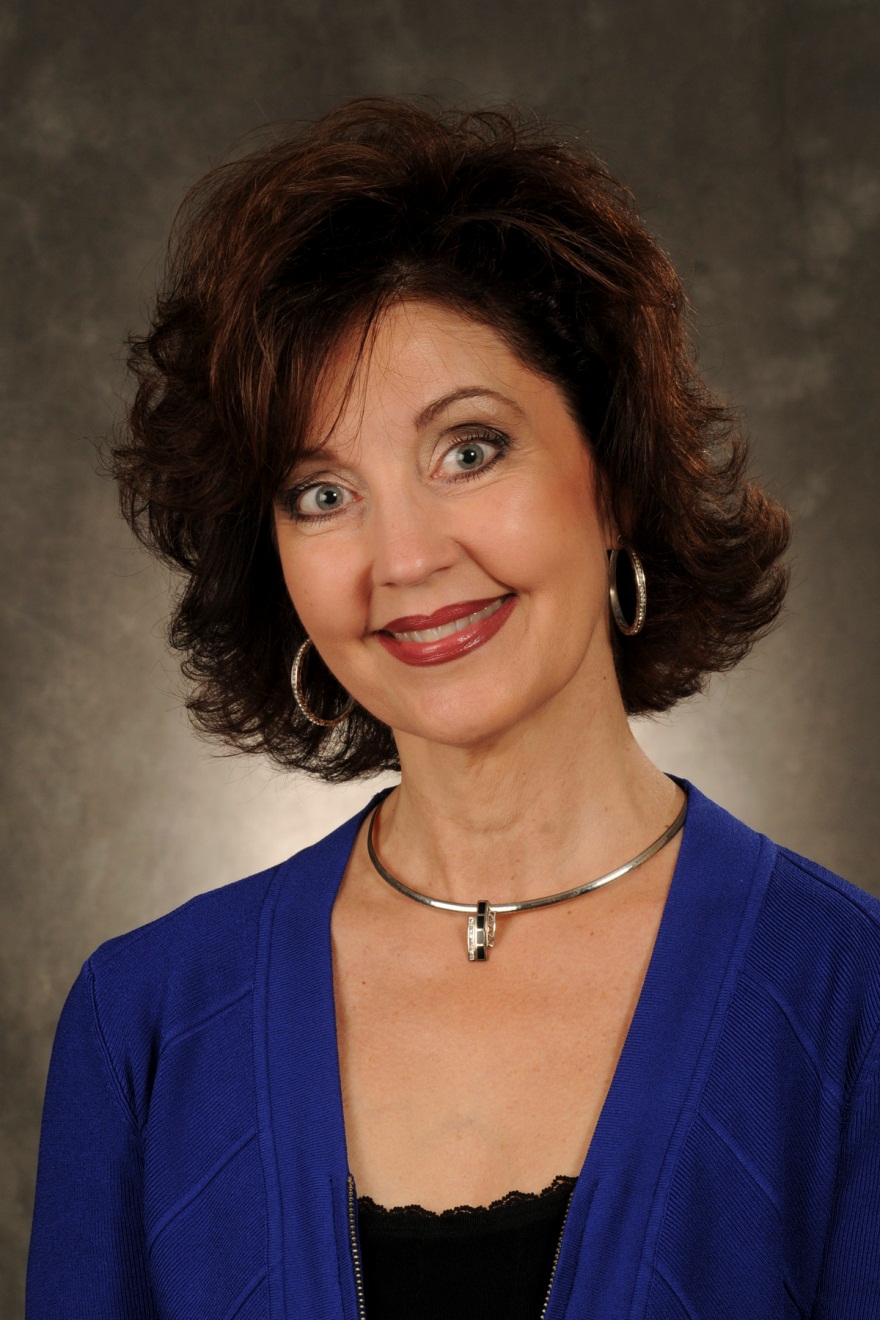 Dr. Kimberly 
Childs

Dean of the College
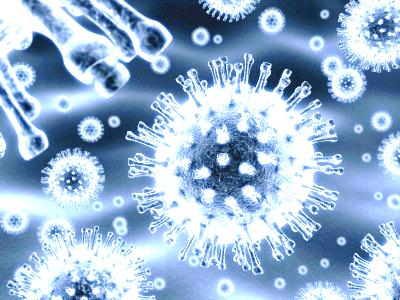 Department of 
Biology
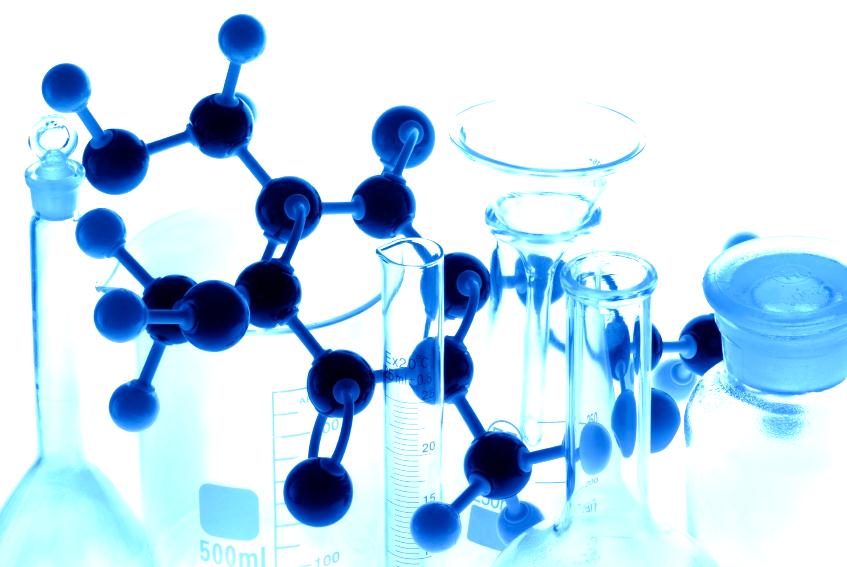 Department of 
Chemistry & Biochemistry
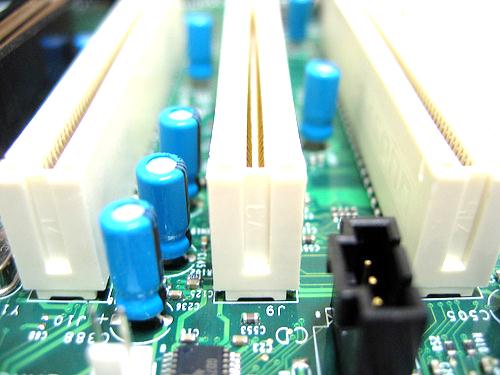 Department of 
Computer Science
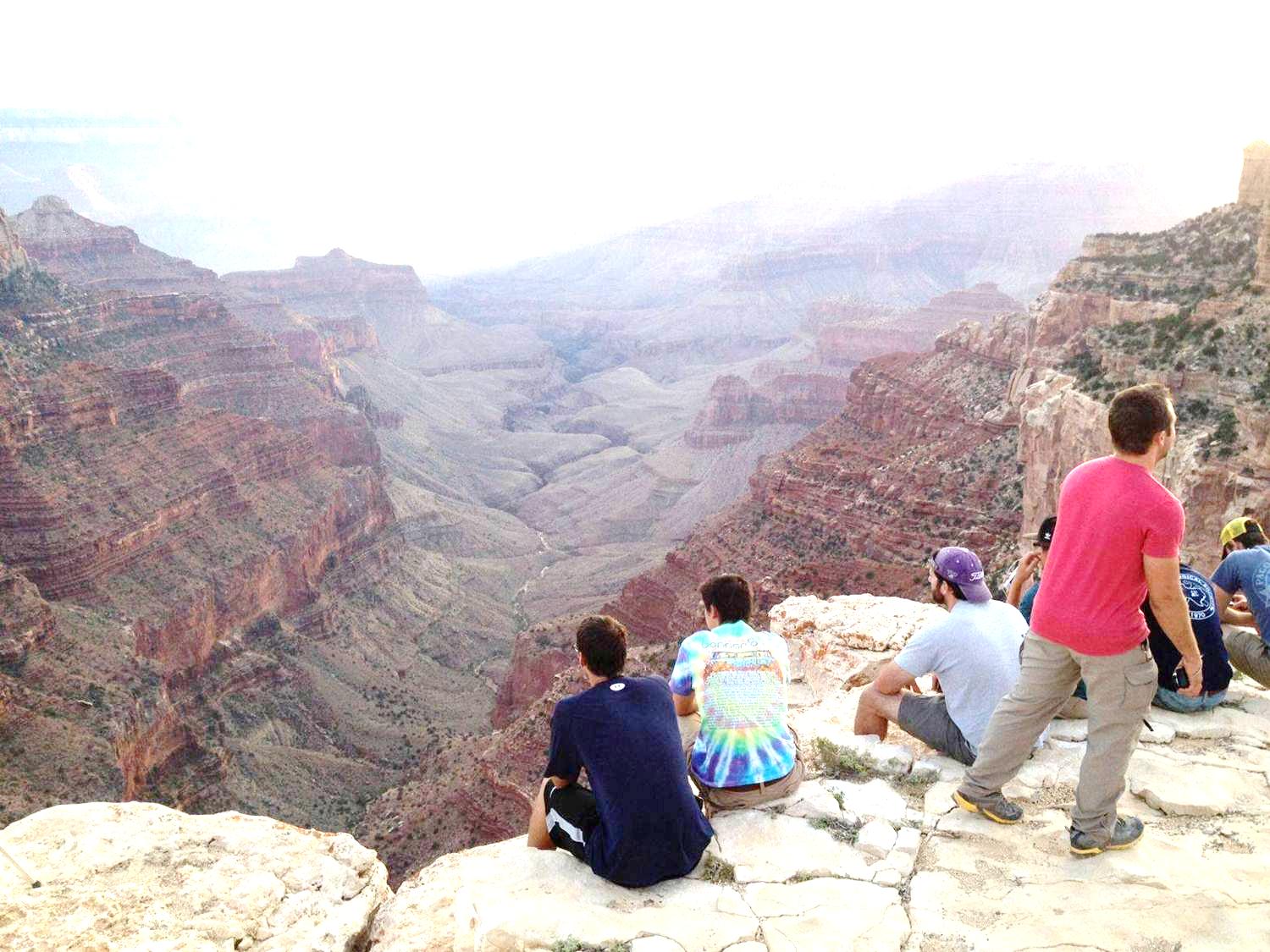 Department of 
Geology
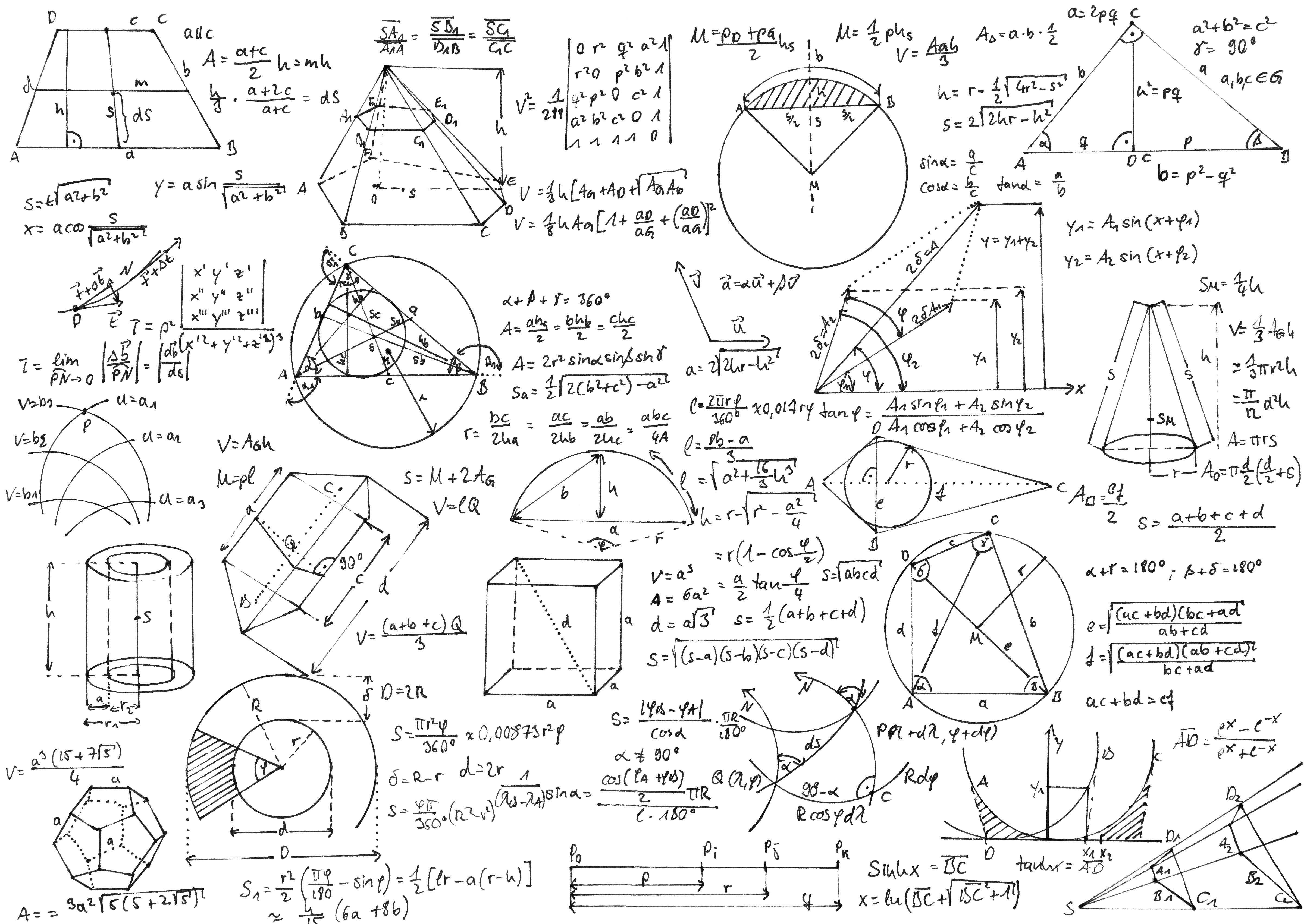 Department of 
Mathematics
& Statistics
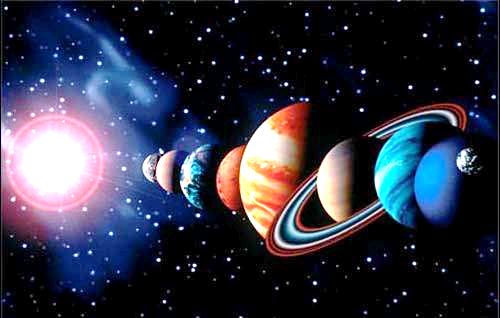 Department of 
Physics & Astronomy
School
of 
Nursing
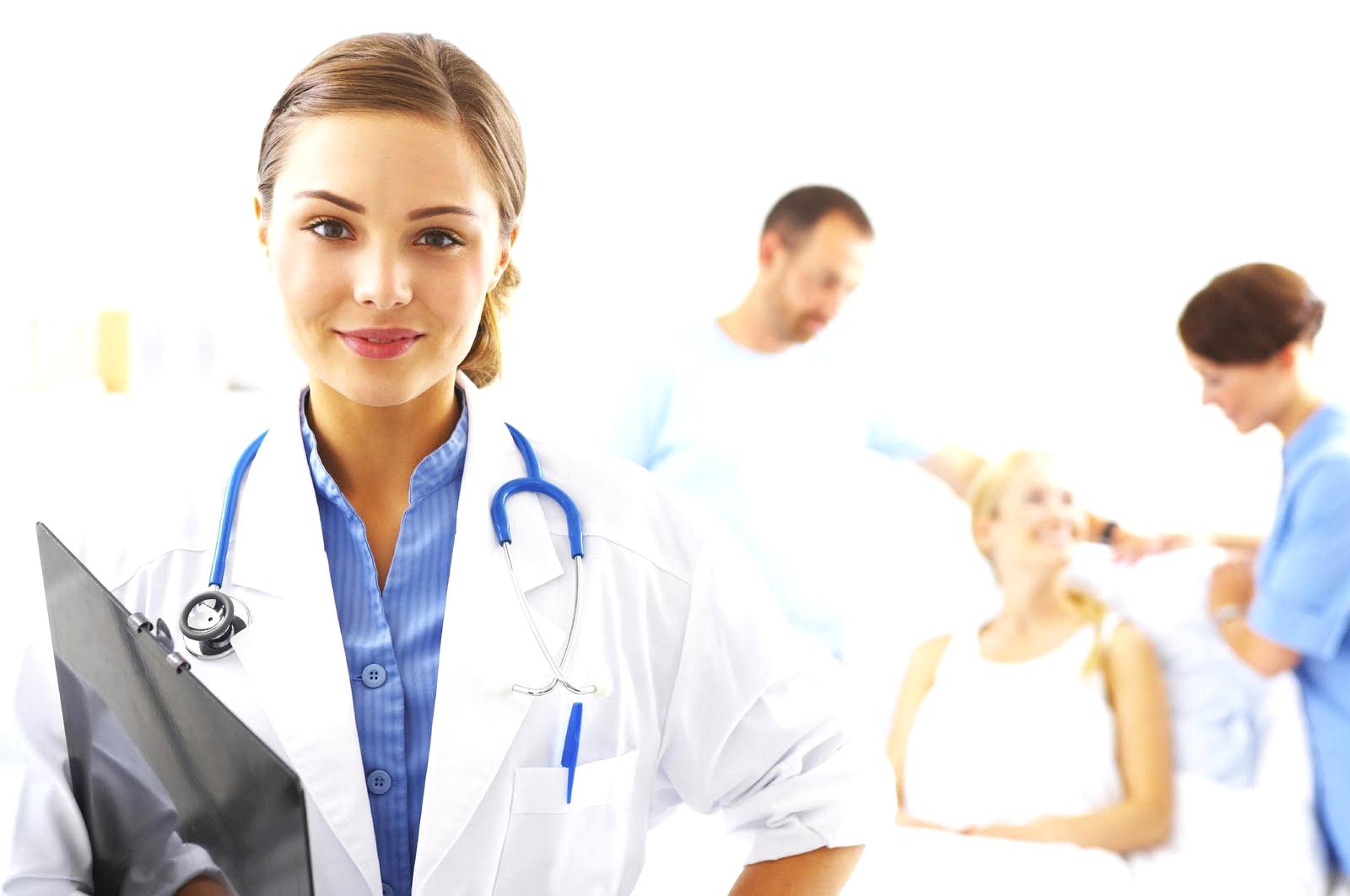 Convocation: 
What to expect
4:00-4:30 whole group 			Kennedy

4:30-5:15 meet the Departments	see map

5:15-6:00 meet the student clubs	Kennedy
		  pizza & prizes
Convocation: 
What to expect
4:00-4:30 whole group 			Kennedy

4:30-5:15 meet the Departments	see map
			
5:15-6:00 meet the student clubs	Kennedy
		  pizza & prizes
tickets
CareerCast:	Jobs Rated 2013
Actuary	median income $88,000
		projected job growth 27%


Biomedical Engineer
		median income $82,000
		projected job growth 62%


Software Engineer 
			median income $91,000
			projected job growth 30%
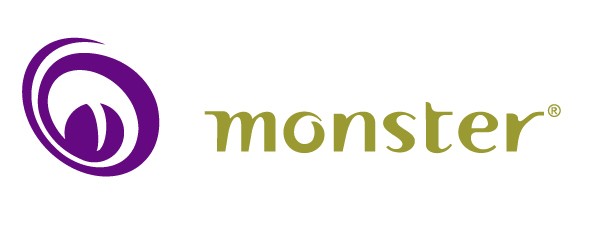 / Boston.com
Best jobs in the year 2016
Network systems analyst 
				53% job growth
2.  Personal and Home Care
				51% job growth
3.  Home Health Aides 
				49% job growth
4.  Software engineers 
				46% job growth
5.  Veterinary Technologists & Technicians 				41% job growth
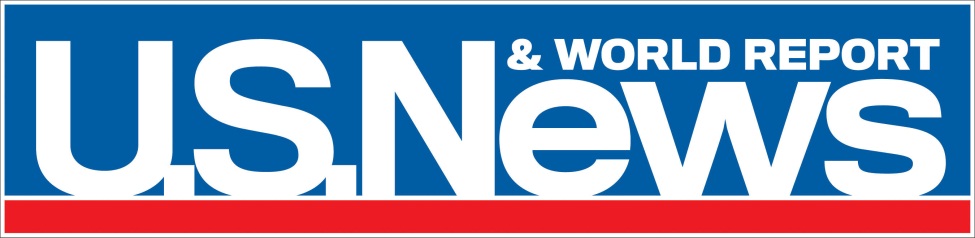 100 Best Jobs
Dentist
Registered Nurse
Pharmacist
Computer Systems Analyst
Physician
Database Administrator
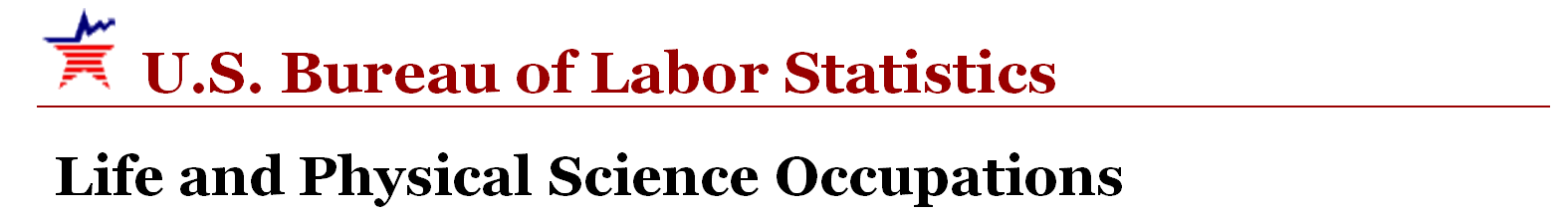 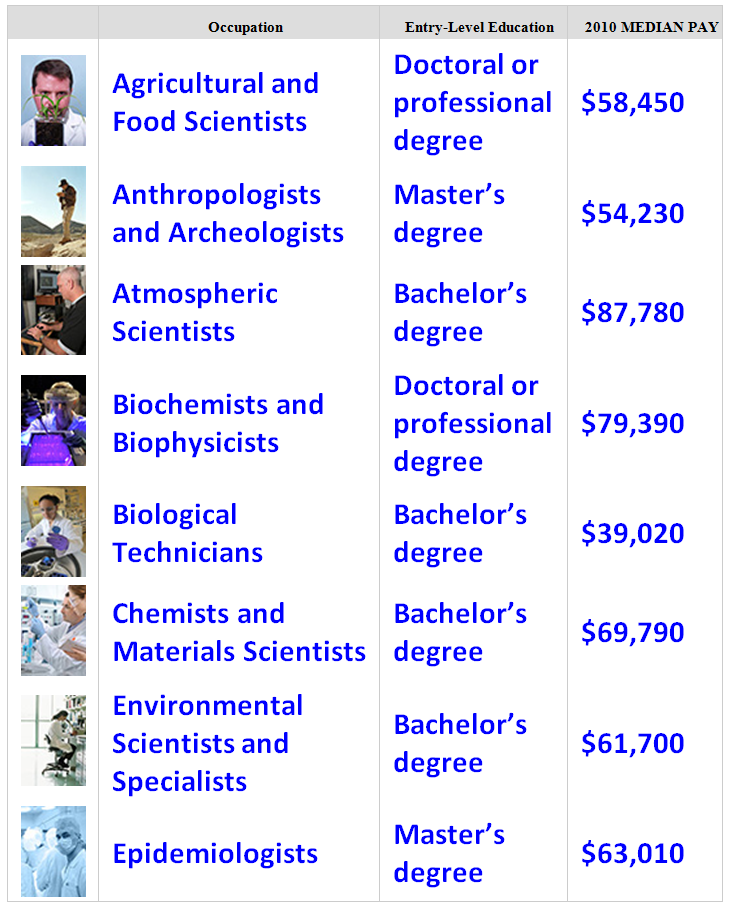 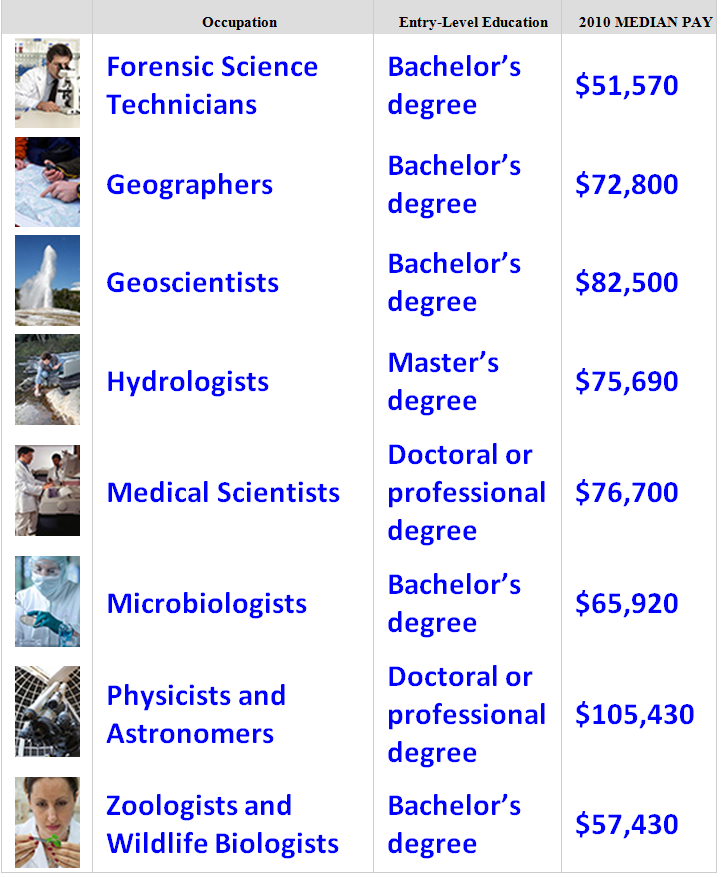 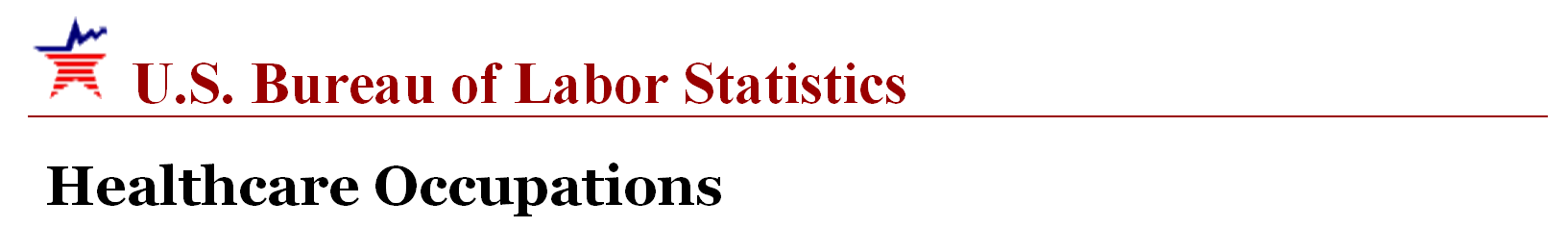 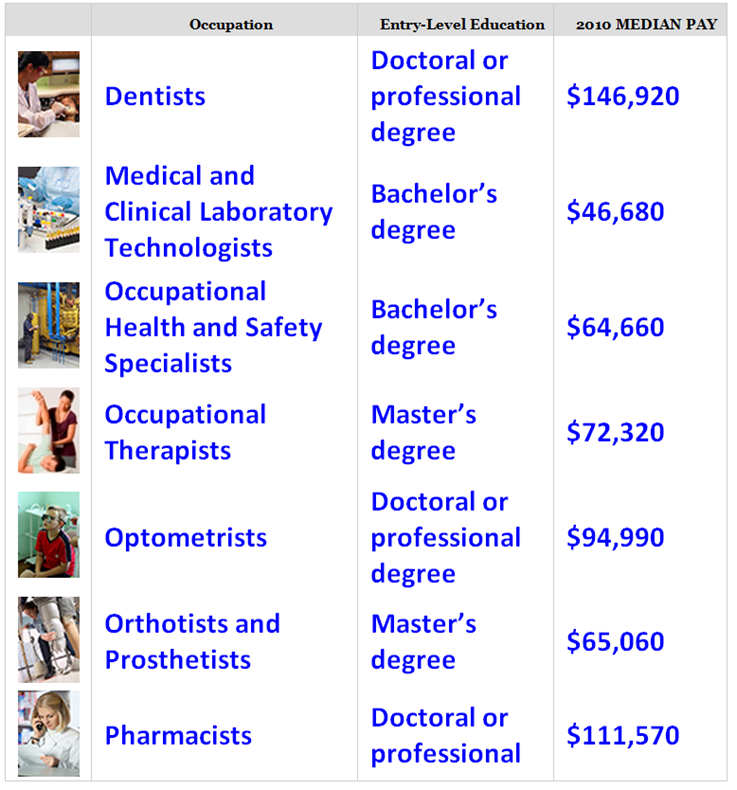 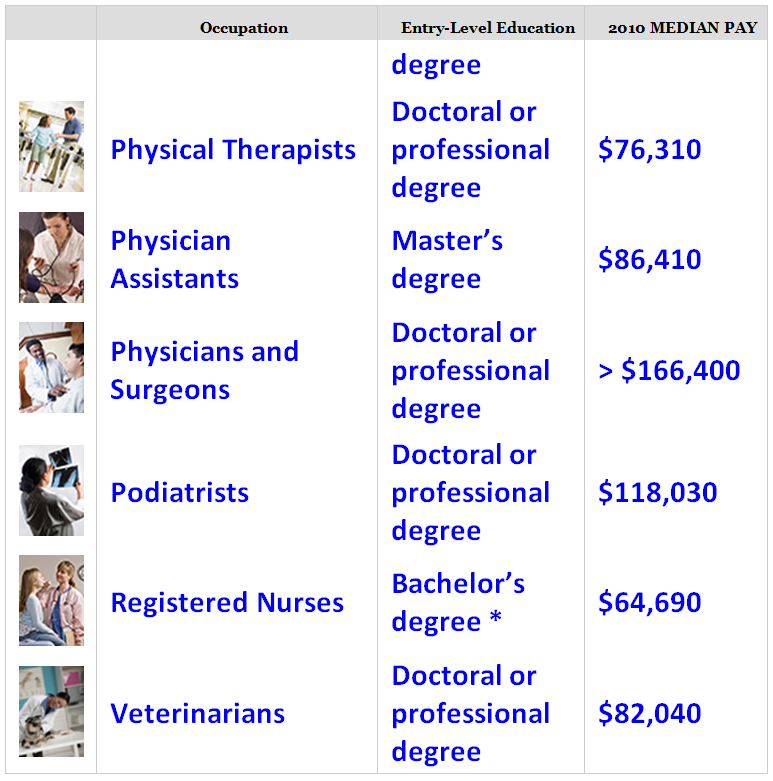 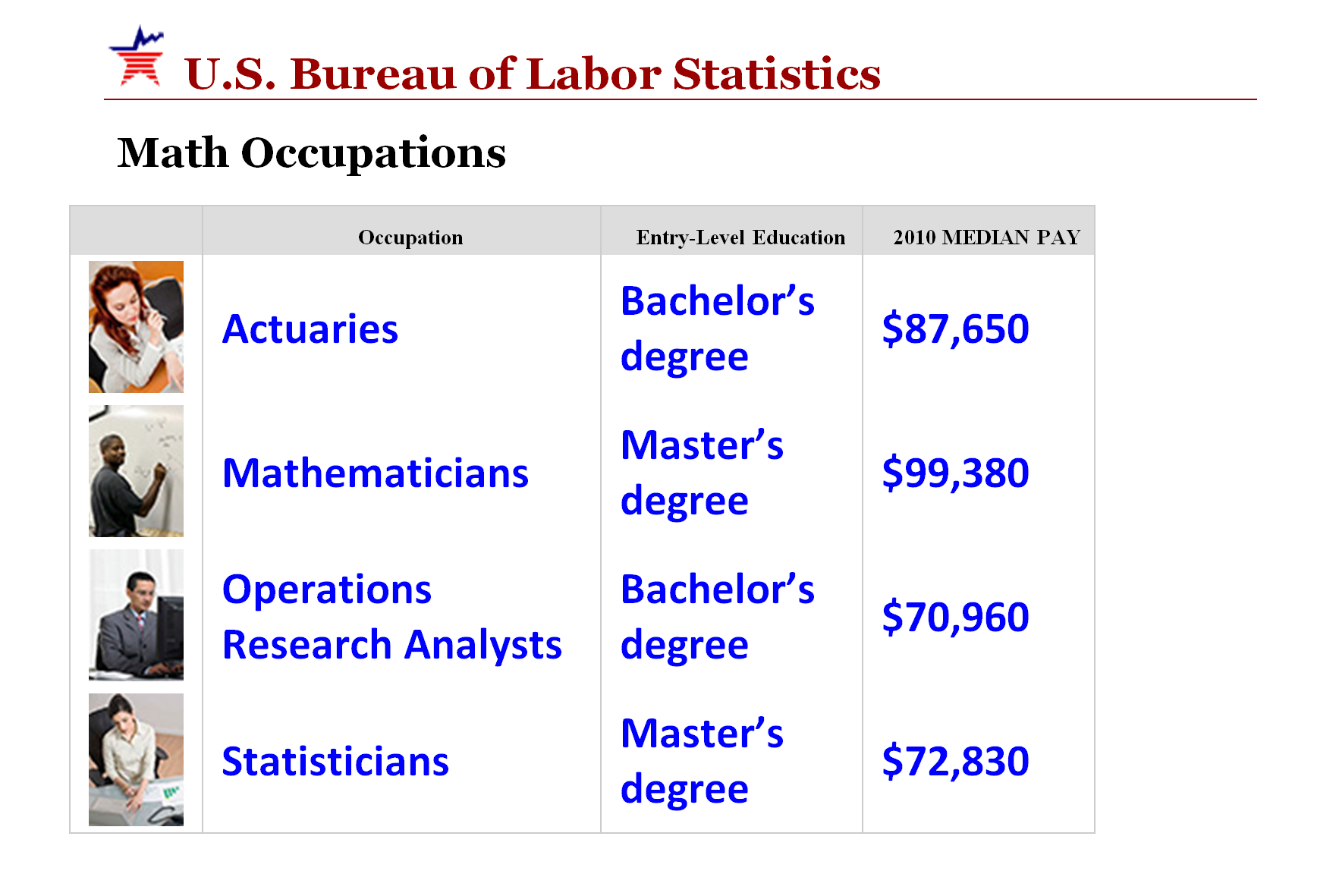 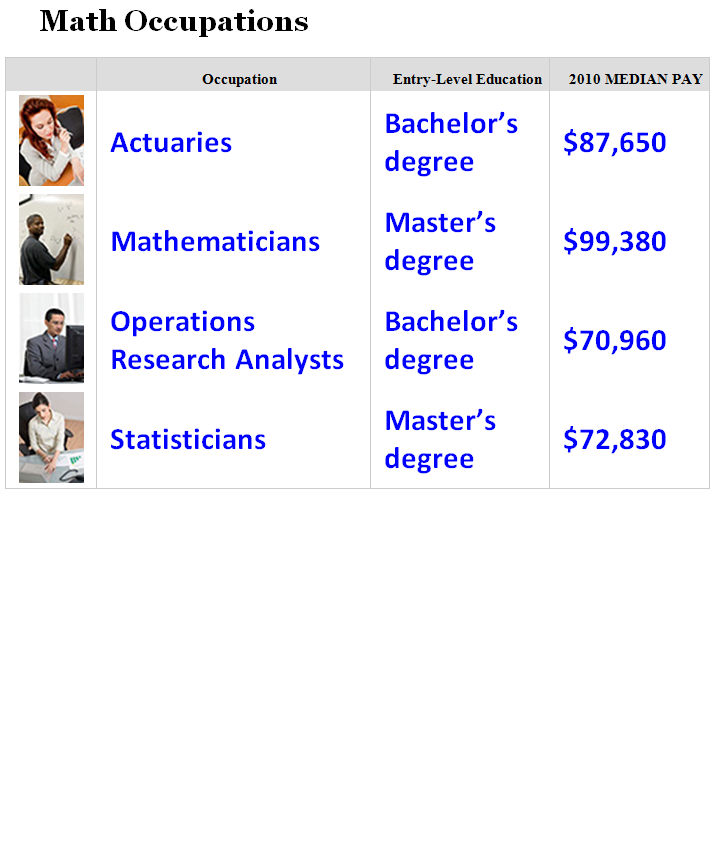 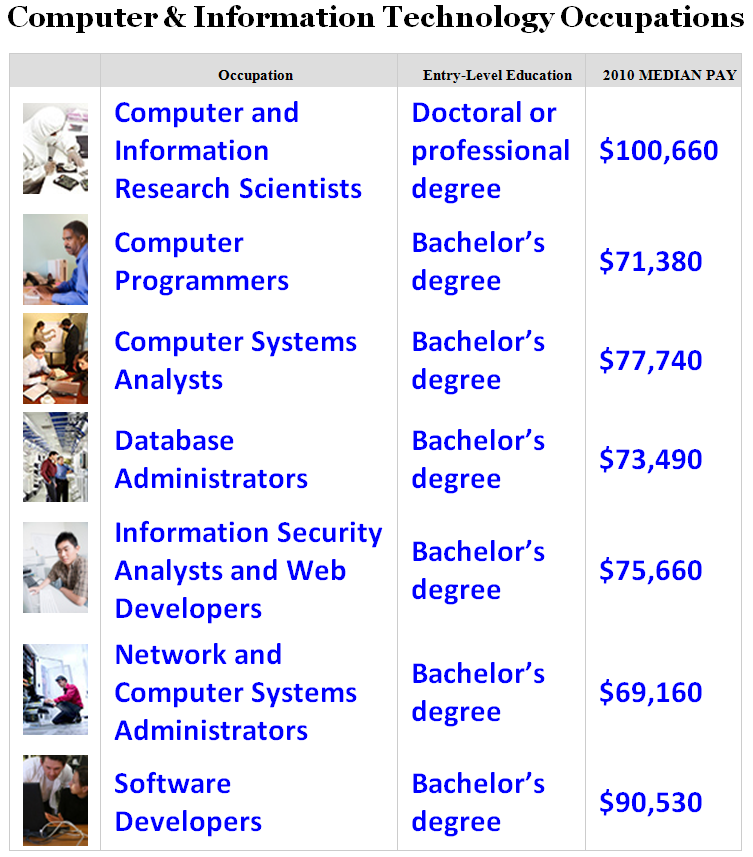 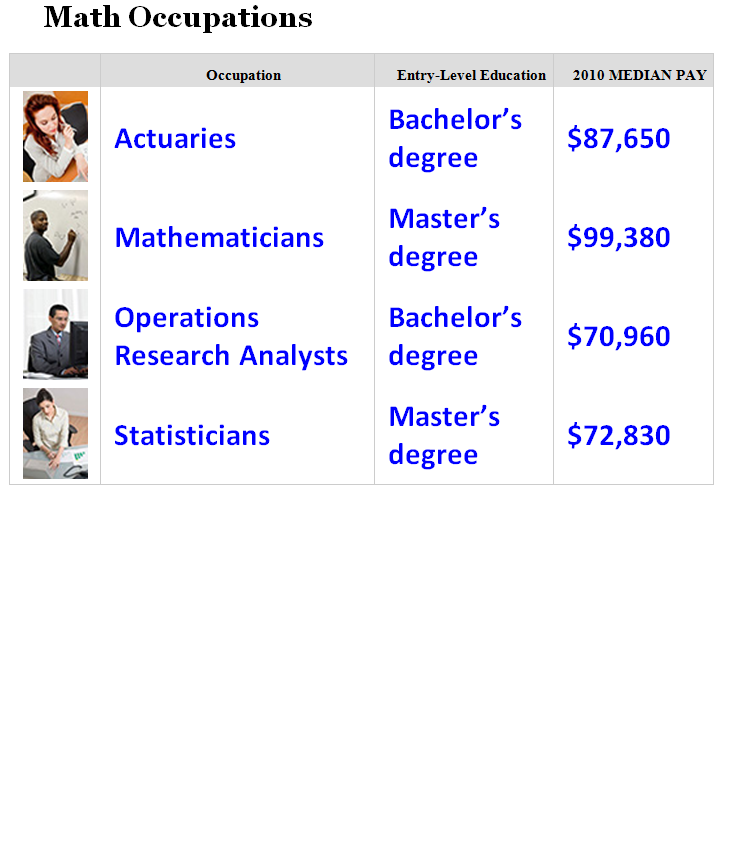 Impact Lives!
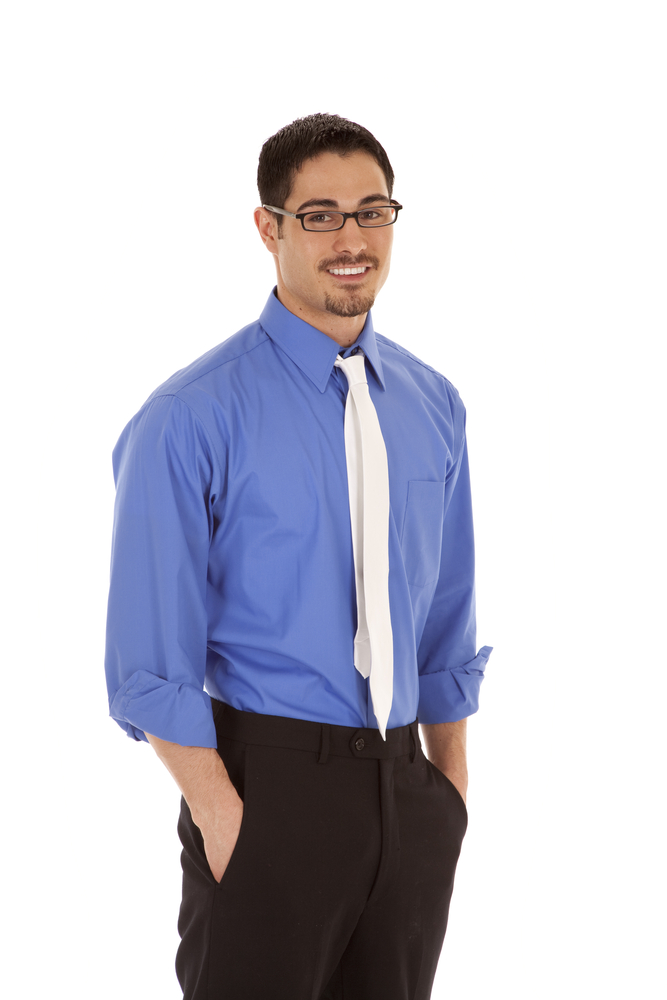 My 8th grade algebra teacher encouraged me to work beyond what I thought my limitations were.  He didn’t let me give up.  It changed my life. 
- Stacia
Impact Lives!
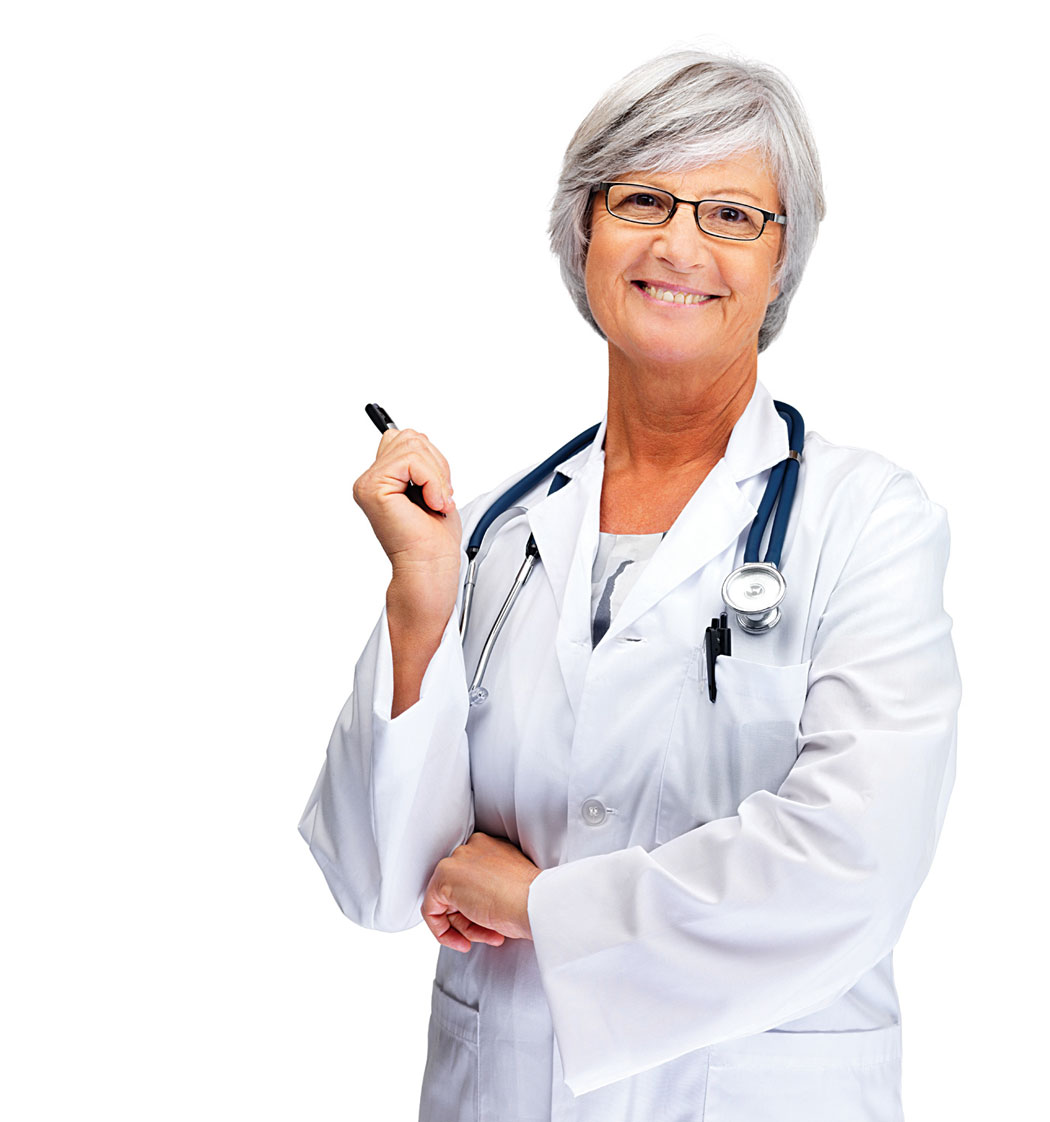 After my son’s accident, our nurse’s expertise made an intolerable situation bearable. I’m so thankful for her.
- Lesa
Key points from Those who Know
You have to get advised before you can register for classes.
Don’t ever park backward in a parking spot.
Don’t be afraid to ask questions.
If you don’t know your advisor…
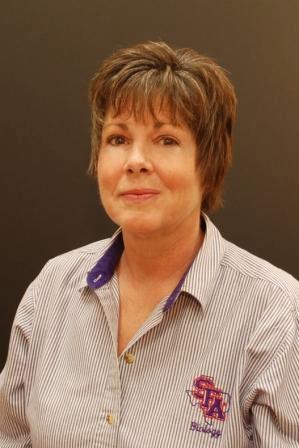 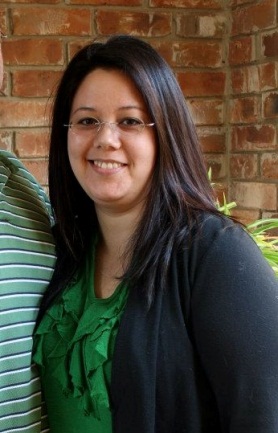 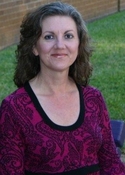 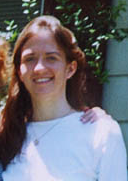 Laura Anderson,
Biology
Carrie Stover, Chemistry & Biochem
Donna Rocka,
Computer Science
Shawna Scott,
Geology
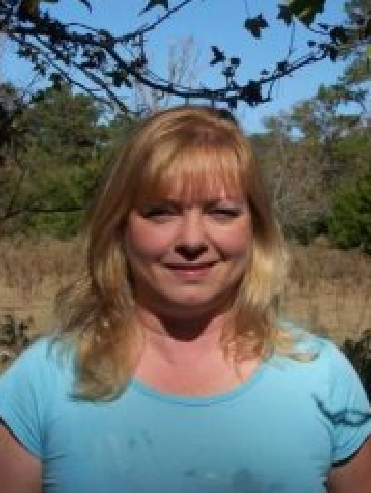 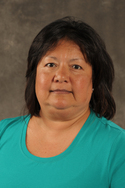 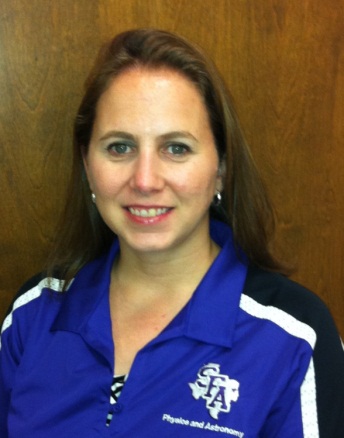 Rosemary Juarez,
Nursing
Judeana Marshall,
Math & Statistics
Kelly Kahlden, 
Physics & Astronomy
Key points from Those who Know
You have to get advised before you can register for classes.
Don’t ever park backward in a parking spot.
Don’t be afraid to ask questions.
Key points from Those who Know
You have to get advised before you can register for classes.
Don’t ever park backward in a parking spot.
Don’t be afraid to ask questions.
Off to departments!



(don’t forget your map)